Phundex Pathway Structures
SPRINT 1
Pathway
Pathway: 
This refers to out-of-the box transaction workflow or process that will be available to a Phundex User.
Stage 3
Stage 1
Stage 2
Stage:
A Stage is defined as a step in a Pathway.
Task 1
Task 1
Task 1
Task Section
Document
Custom Form
Pre-defined Form
Task:
A Task is defined as an activity/action that needs to be performed as part of a stage.
Task 2
Task 2
Task 2
Task 3
Task 3
Task 3
Task Section:
This refers to information that needs to be completed as part of a task.
Task 4
Task 4
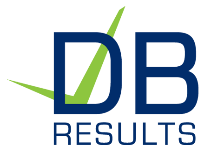 [Speaker Notes: ROHAN

Firstly, you need to setup building blocks before creating Transactions Pathway

Transaction Pathway - The Phundex platform aims to provide several standard out-of-the-box Transaction Pathways. These Transaction Pathways will be configured to follow best practices. Example: Asset Based Lending - Transaction Pathway.  When Phundex users create transactions in the platform, they can choose to use a standard Tranaction Pathway or create their own
 
A Transaction Pathway will be created using the following building blocks:
 
• Stages - A Stage is defined as a step in a Transaction Pathway. A Transaction Pathway can include one or more Stages. Example: Portfolio Assessment, Credit Check, etc
 
• Tasks -  A Task is defined as an activity/action that needs to be performed as part of a Stage. A Stage can include one or more Tasks. Example: Complete company information, Analyse financial statements, Sign Non-Disclosure document, etc.    
 
• Task Sections - A Task Section is defined as information that needs to be completed as part of a task. This can be either pre-defined information, custom information or a document. A Task can be associated to zero or one Task Sections.  A Task Section can be a:
 
1. Document: This is a standard document template that provides deal managers with a guide on what information needs to be completed as part of a task. Eg. NDA Document2. Pre-defined Information: This is the pre-defined information that needs to be completed as part of a task. Eg. Company Information. This pre-defined task section will include fields such as Legal company name, Business Type, Sector, Incorporation Number, etc.3. Custom Information: This is custom information that needs to be filled as part of a task.

[5:12 pm] Rachael Bunshaw
Dynamic data = custom data]